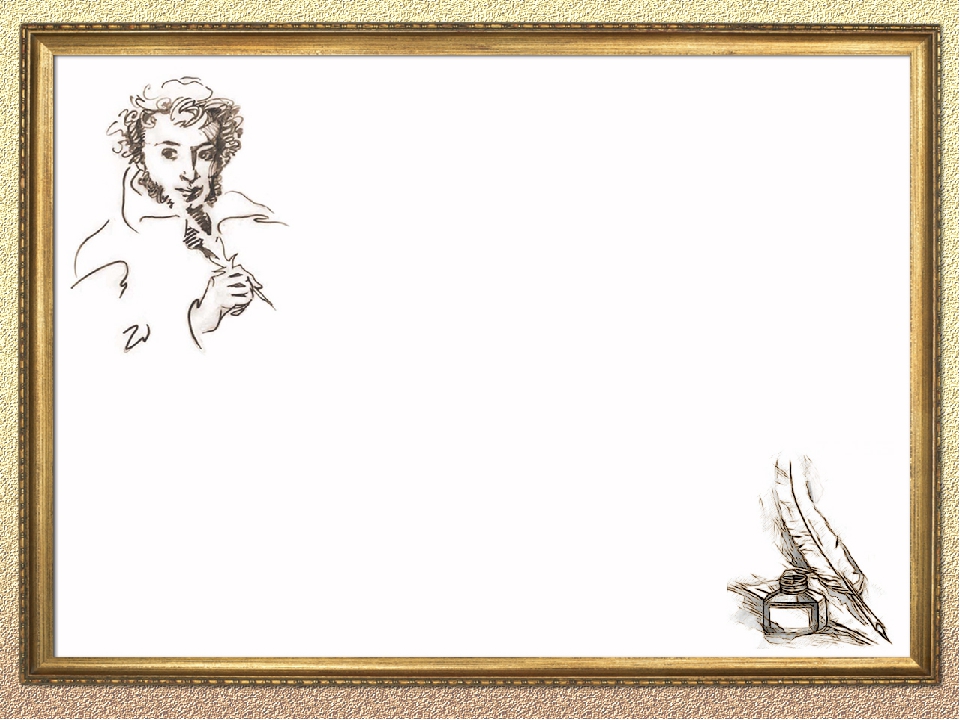 Проект:
«Читаем А.С.Пушкина»
МБДОУ ЦРР №28 «Огонек»
Группа №6 «Кузнечики»
Выполнила воспитатель: Баталова М.А.
                           февраль 2020г.
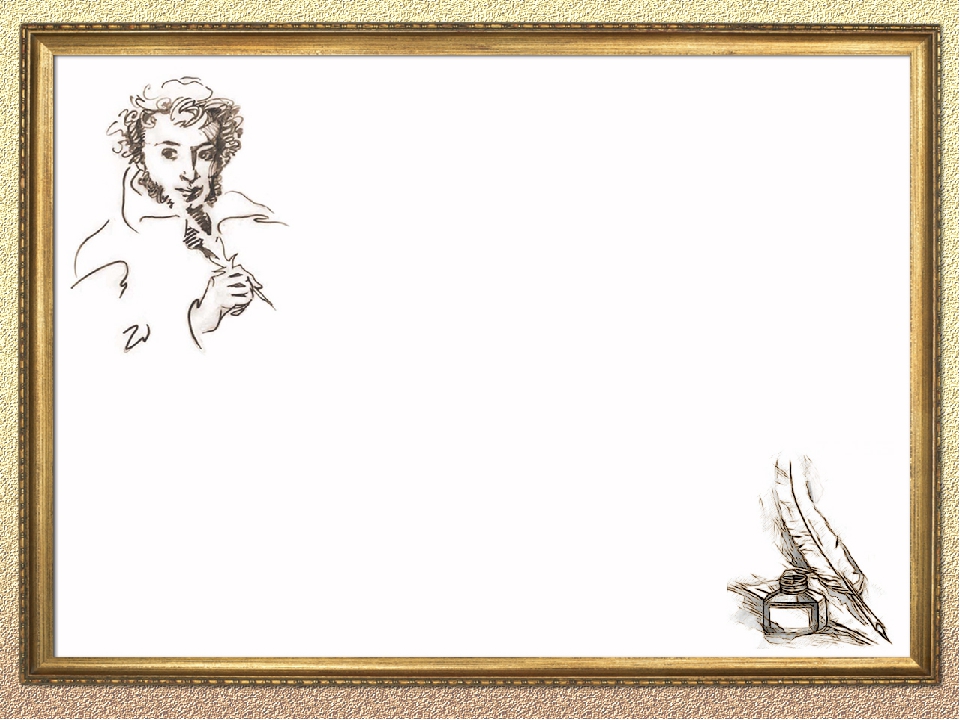 Тип проекта: познавательно-творческий
    Участники: дети подготовительной 
    группы, воспитатели, родители    
    Срок реализации: краткосрочный
Этапы работы:
1.Организационный
2.Практический
3. Заключительный
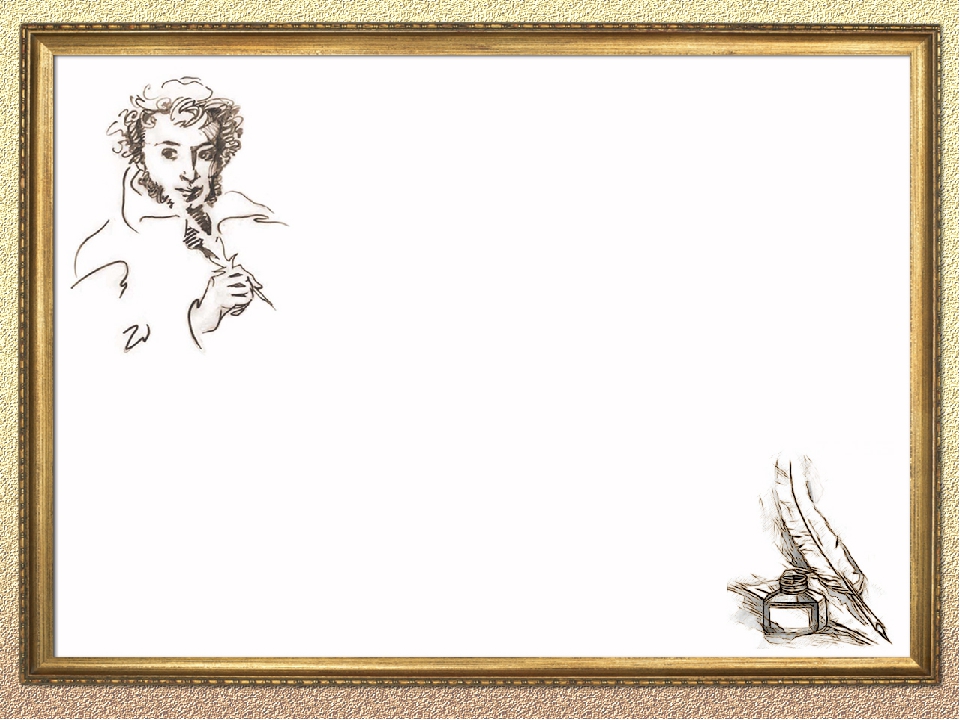 Актуальность:
Сегодня, как никогда, актуальным становится присоединение детей к миру русского языка, его богатству. Написанные великим поэтом сказки, поэмы, стихи увлекают детей и взрослых, раскрывая перед ними великолепные сказочные образы. Дошкольники мало знакомы со сказками А.С.Пушкина и практически не могут назвать героев его сказок, мало знакомы с его стихами, не могут распознать его среди других  поэтов стихотворных произведений, с трудом узнают названия сказок.
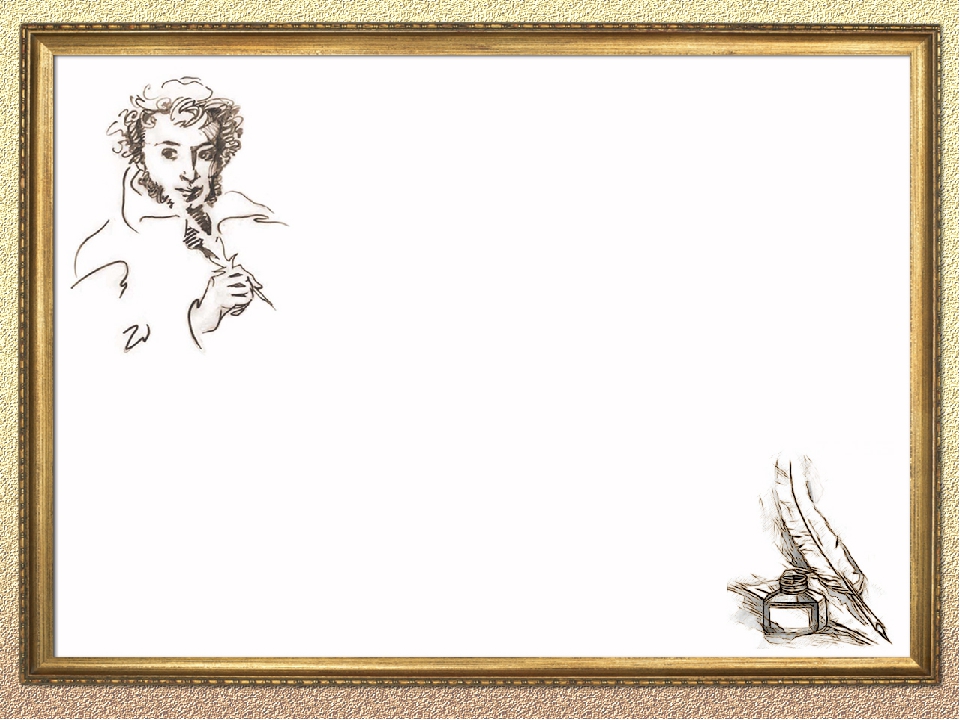 На первом этапе нашего проекта мы организовали выставку книг, написанных А.С.Пушкиным, которые принесли дети, в этом им помогали родители.
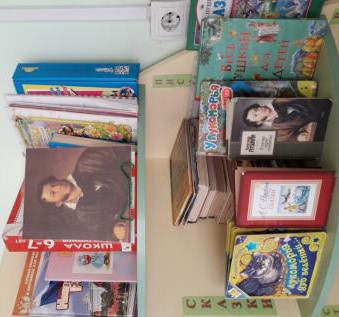 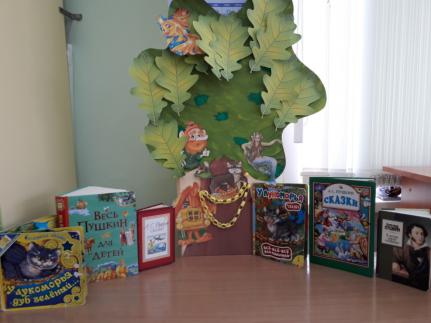 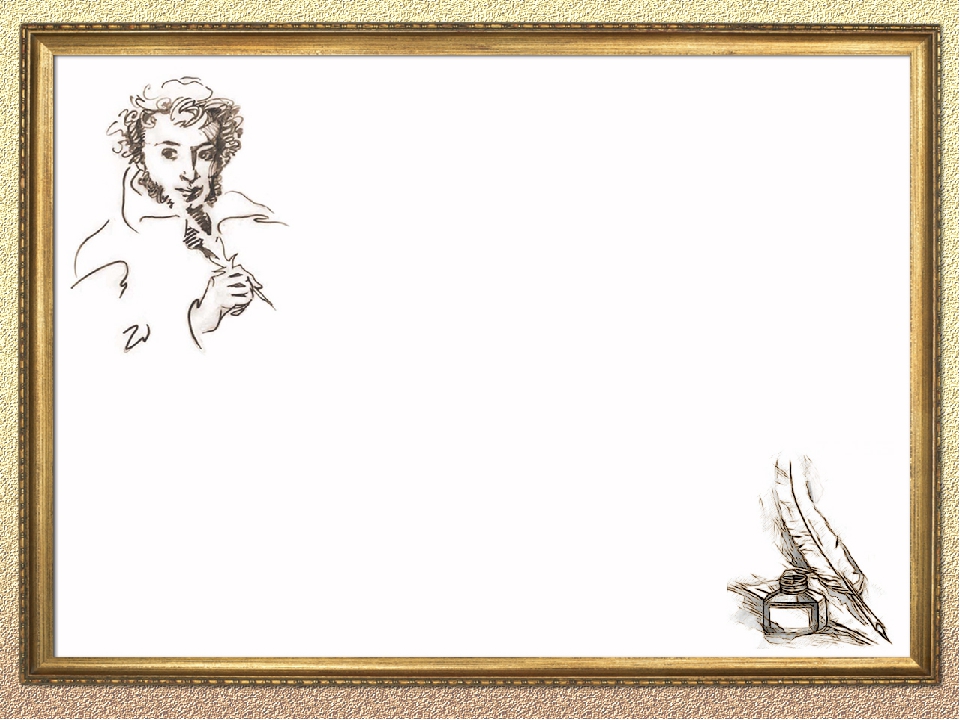 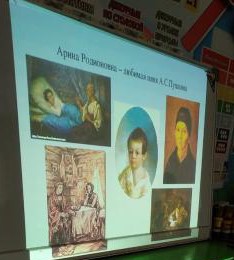 Ребятам была предоставлена возможность познакомиться с биографией великого поэта – посмотрели небольшую
                        презентацию.
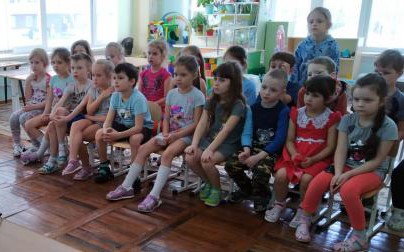 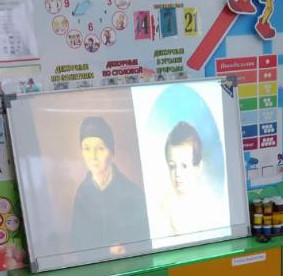 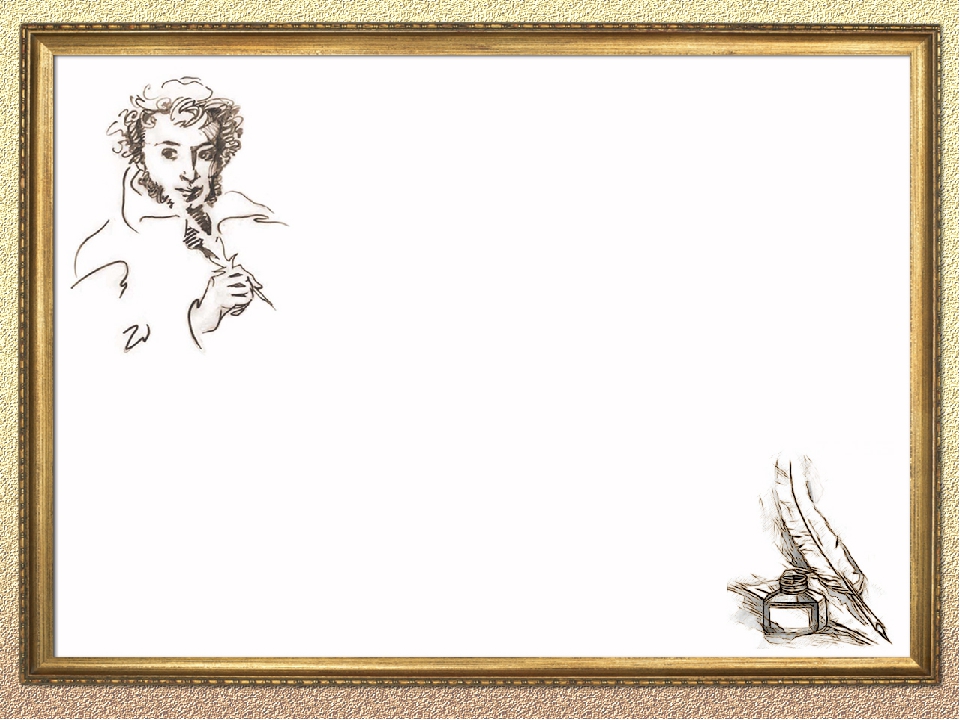 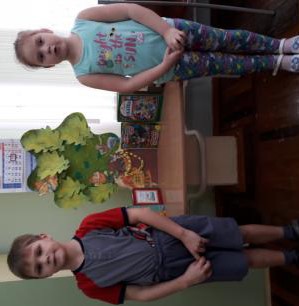 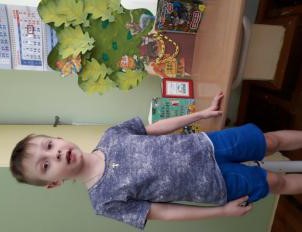 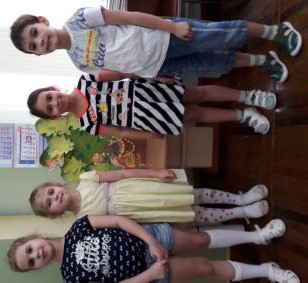 На втором этапе нашего проекта, ребята выучили стихи, отрывки из сказок, а все остальные с удовольствием их  прослушали.
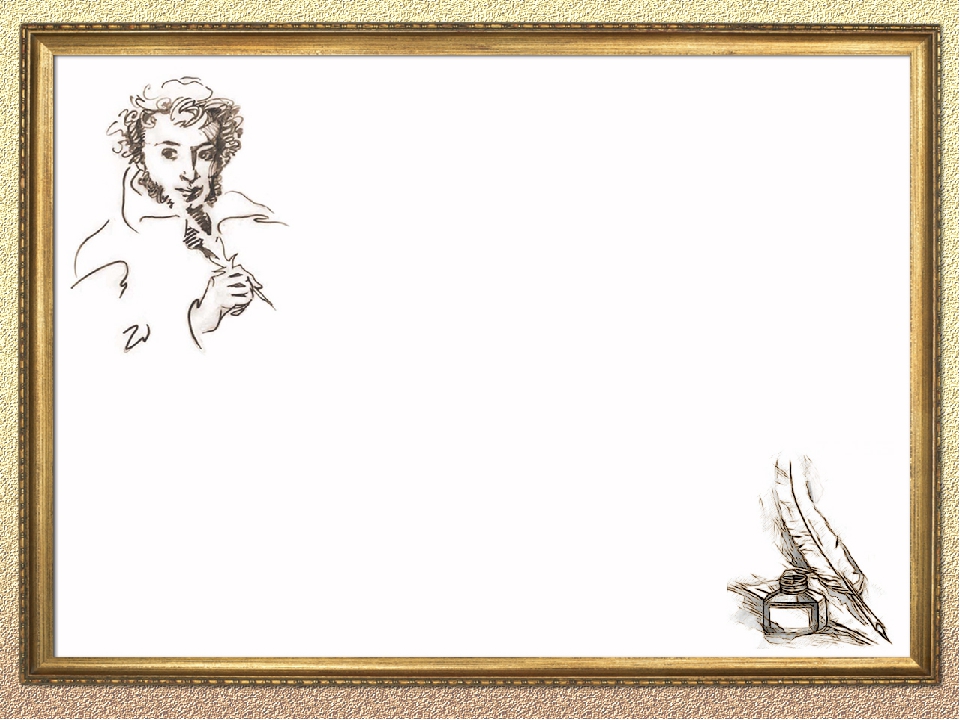 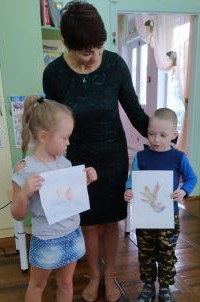 А кто-то из ребят с удовольствием выполнил рисунок с помощью родителей на тему: «Понравившийся герой сказки А.С.Пушкина»
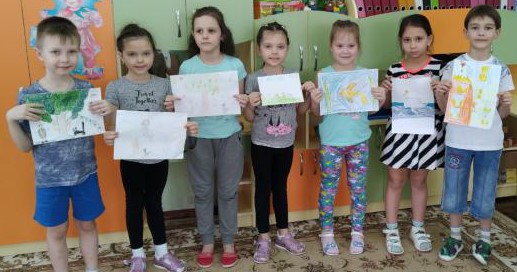 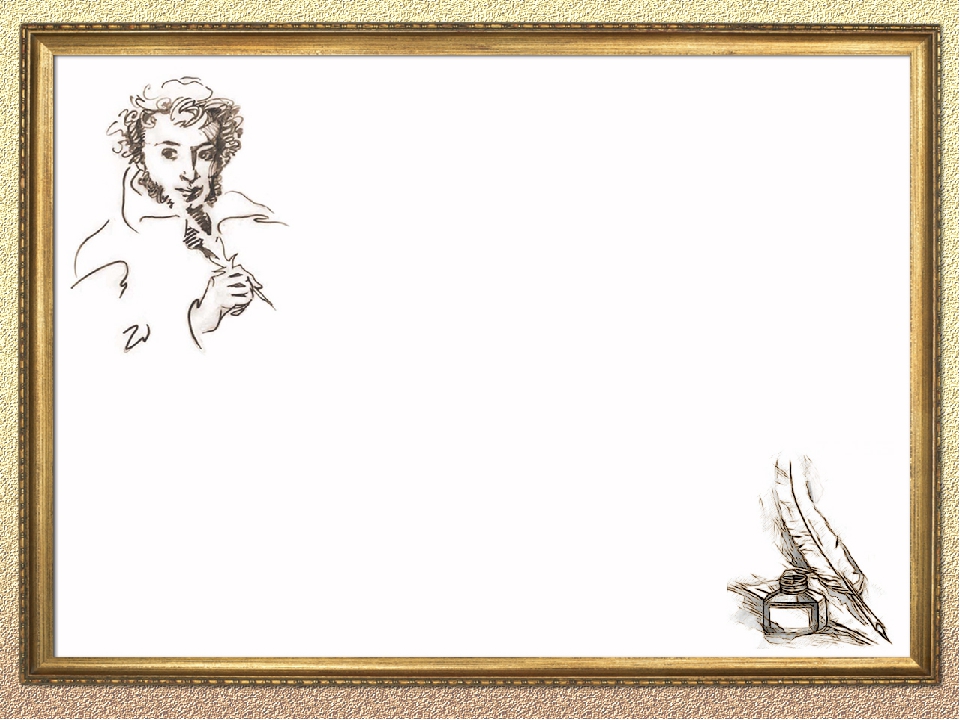 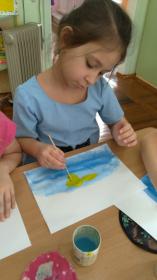 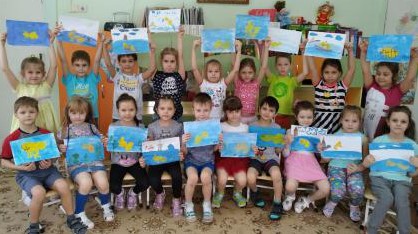 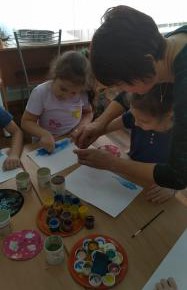 На занятии по изобразительной деятельности, дети проявили желание и показали свои таланты в творчестве. Все потрудились
                      от души!
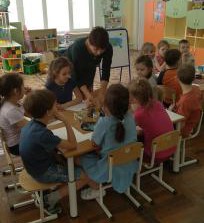 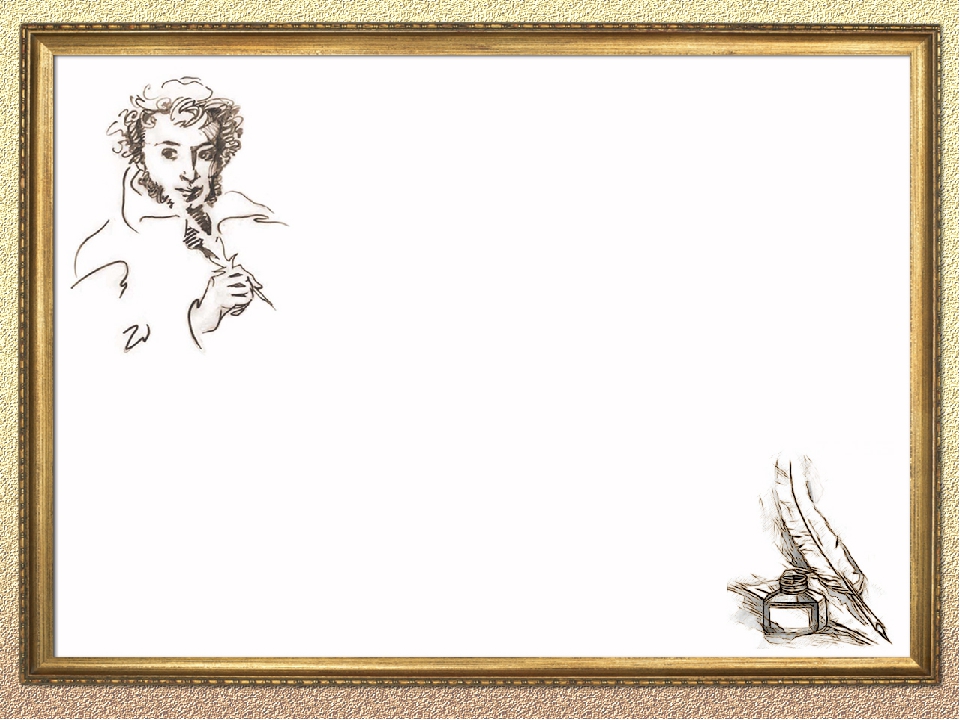 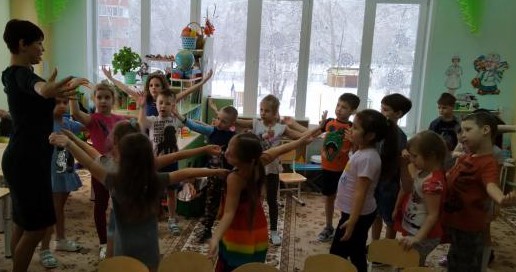 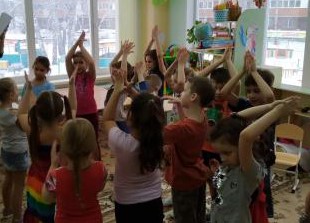 В заключительной части нашего проекта была организована викторина по сказкам и стихам А.С.Пушкина, в которой большинство детей справились с заданиями и ответили на все вопросы по теме проекта: «Читаем
                      А.С.Пушкина»
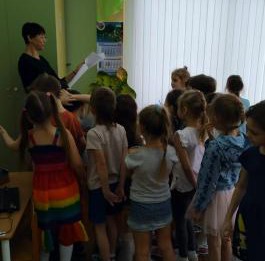 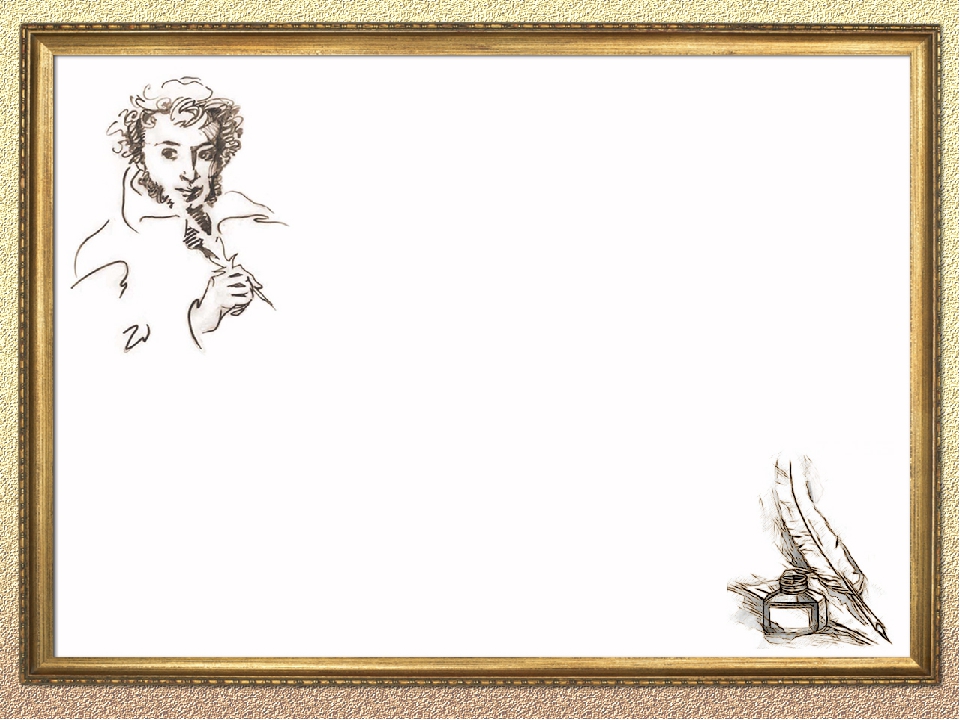 Я помню чудное мгновенье…
А.С.Пушкин
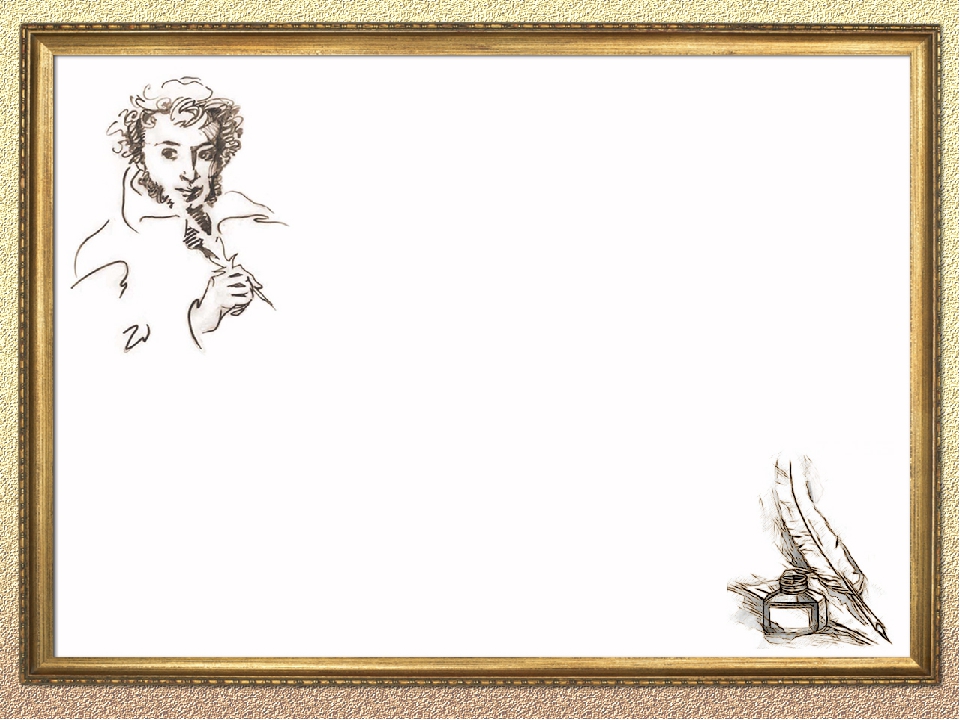 До новых 
              встреч!